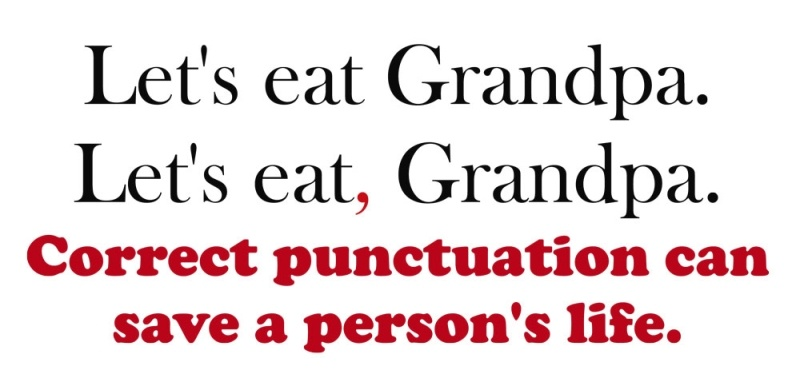 Compound Sentences
Commas, coordinating conjunctions, semicolons, and conjunctive adverbs
Review: Simple Sentences
A simple sentence is an independent clause; it can stand alone.
Simple Sentence Patterns: SV/SSV/SVV/SSVV
Simple sentences are the building blocks of all other sentence types.
Compound Sentences: Terms
An independent clause is a simple sentence; it can stand alone. It contains a subject and a verb, and is a complete thought.
A coordinating conjunction connects words, phrases, and clauses.
A conjunctive adverb is an adverb that connects two independent clauses. They show relationships like cause and effect, sequence, contrast, and comparison.
Use a comma between two independent clauses that are joined by a coordinating conjunction.
Coordinating Conjunction = FANBOYS

Example: I ran to the store, but  I did not buy anything.


Do NOT use a comma between compound subjects or compound verbs.

Example: I ran to the store and bought milk.

Use a comma after a conjunctive adverb.

Example: I ran to the store; however, I did not buy milk.
COMMA RULES
Use a semicolon to join two or more closely related independent clauses that are not connected with a coordinating conjunction (FANBOYS).

Example: I ran to the store; I bought milk.
SEMICOLON RULES
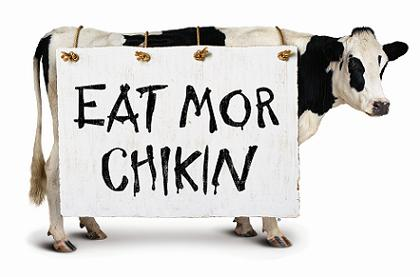 A conjunctive adverb is an adverb that connects two independent clauses. They show relationships like cause and effect, sequence, contrast, and comparison.

Common Conjunctive Adverbs:
SEMICOLON RULES
A semicolon is used before a conjunctive adverb when it connects two independent clauses in a compound sentence.

Example: I ran to the store; however, I forgot to buy milk.
SEMICOLON RULES
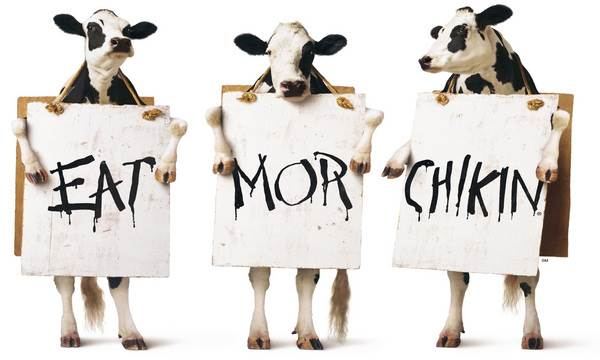 A compound sentence has more than one part that can stand alone (independent clause).
Independent clauses are connected by coordinating conjunctions, conjunctive adverbs, or a semicolon.


      We went to Buffalo Wild Wings, and most of us
       ate all night.
COMPOUND SENTENCES
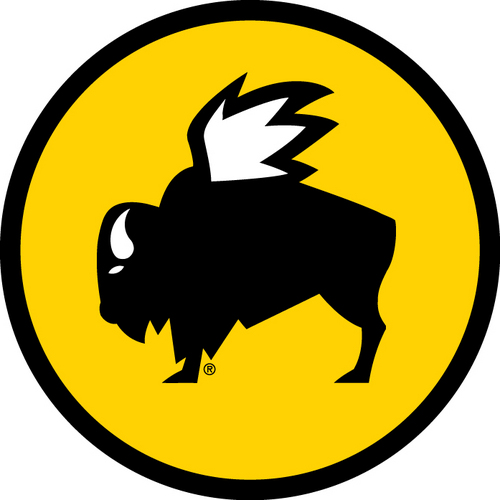 Compound Sentence Patterns:
I = Independent Clause
c = Coordinating Conjunction (FANBOYS)
ca = Conjunctive Adverb
COMPOUND SENTENCES
#2

Compound Sentences
Remember! Compound sentences use:
Coordinating Conjunctions (FANBOYS)
Conjunctive Adverbs
Compound sentences use commas and/or semicolons.
Compound Sentences
Comma
Subject
Verb
{
Coordinating Conjunction
Predicate
We went to Metro City,
and most of us danced all night.
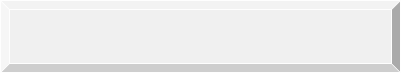 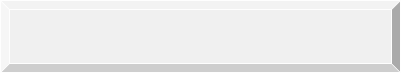 Verb
Subject
Compound Sentences
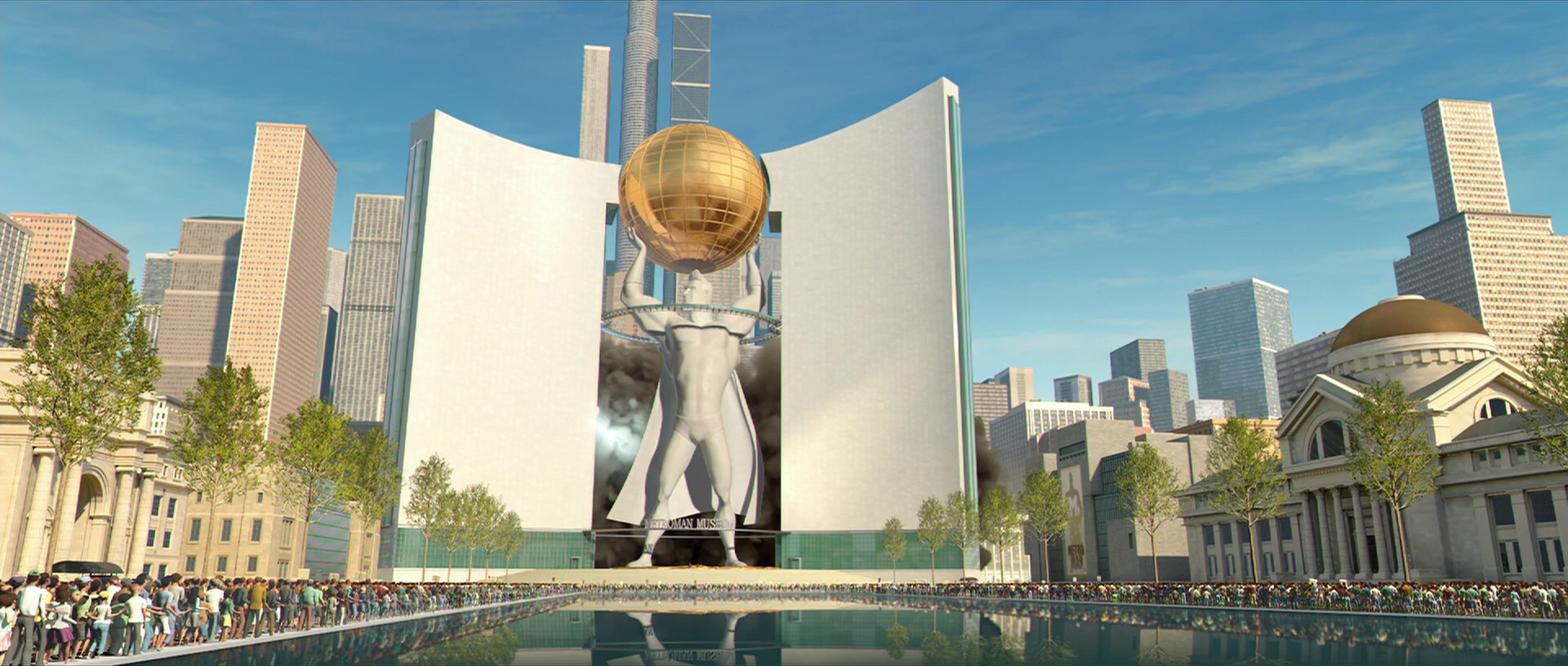 Hello from Metro City!
Compound Sentences  using Coordinating Conjunctions (FANBOYS)
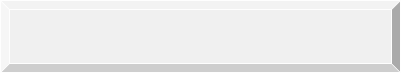 coordinating conjunction
Predicate,
Predicate
Subject
Subject
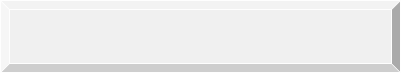 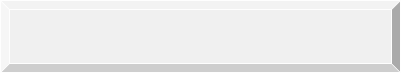 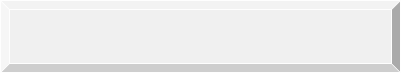 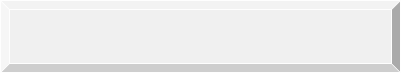 Compound Sentences  using Coordinating Conjunctions (FANBOYS)
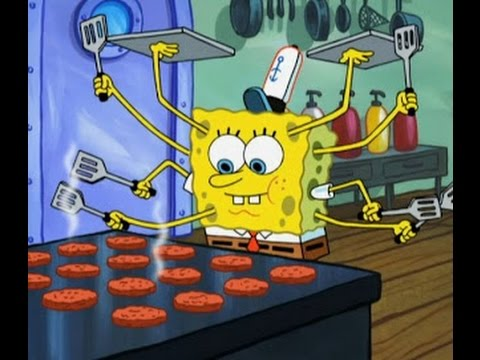 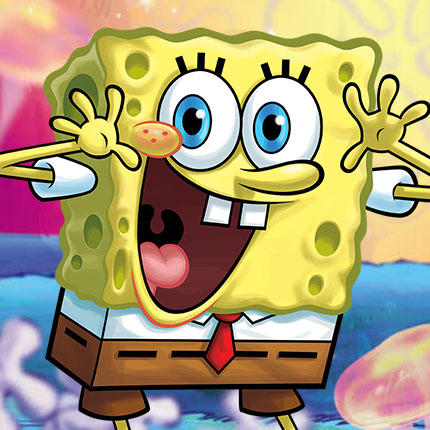 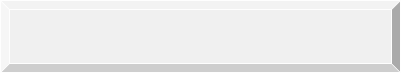 and
cooks,
Spongebob
Plankton
causes trouble.
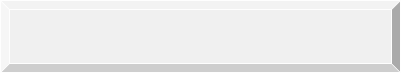 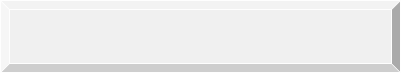 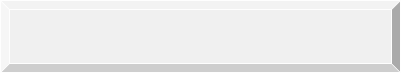 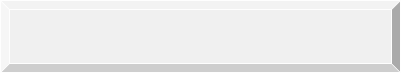 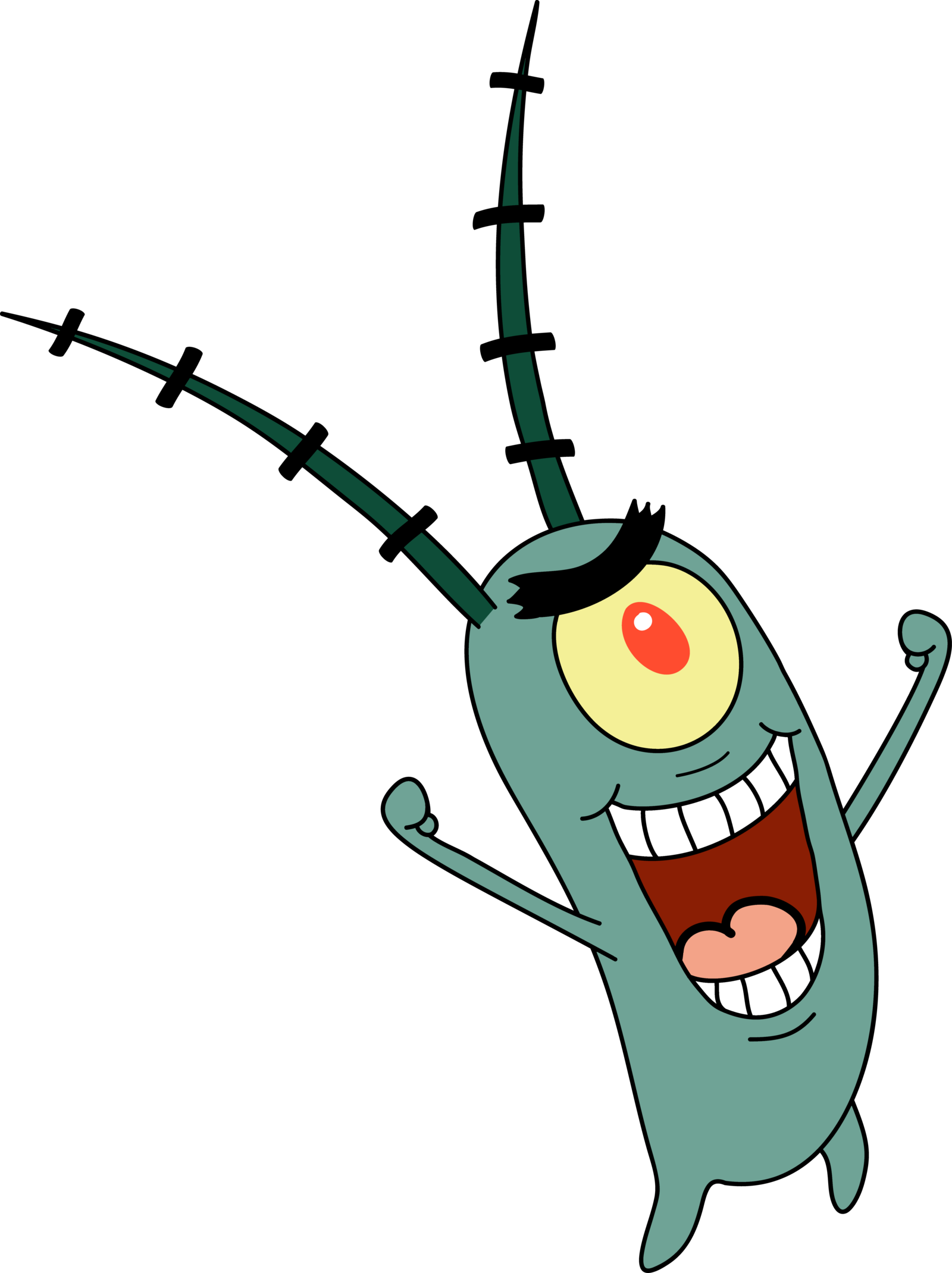 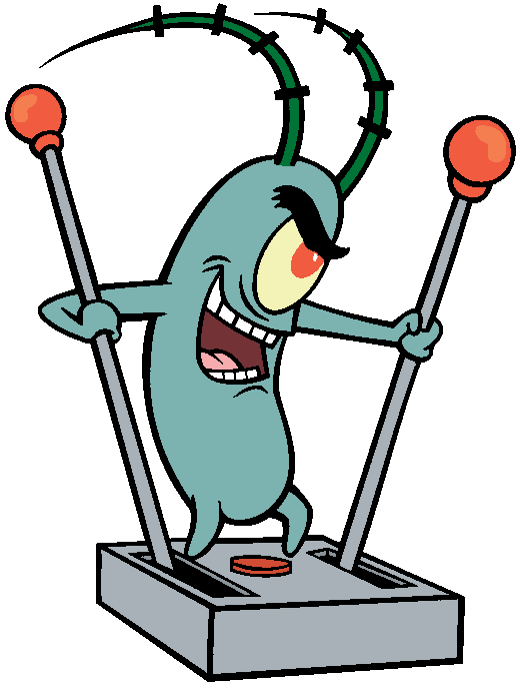 !
COORDINATING CONJUNCTIONS 
= 
FANBOYS
For/And/Nor/But/Or/Yet/So
Compound Sentences
Spongebob cooks
Plankton causes trouble.
Independent Clause #2
Independent Clause #1
Compound Sentences
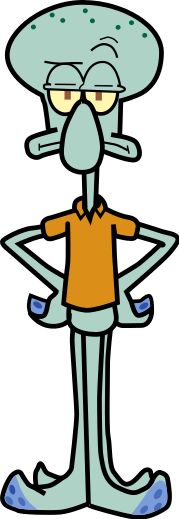 Spongebob cooks, and Plankton causes trouble.
Remember! 
You need to place a comma BEFORE your coordinating conjunction.
Compound Sentences  using Conjunctive Adverbs
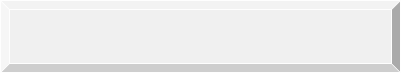 conjunctive adverb,
Predicate
Predicate
Subject
Subject
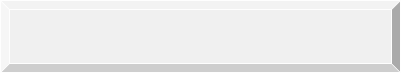 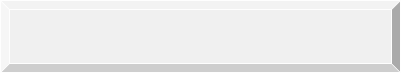 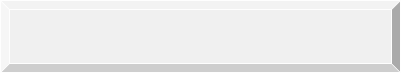 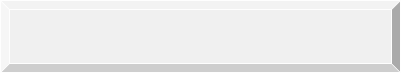 !
CONJUNCTIVE ADVERBS 
also					beside
however 				instead
meanwhile				then
therefore
Compound Sentences
Spongebob is handsome; moreover, he is clever.
Independent Clause #2
Independent Clause #1
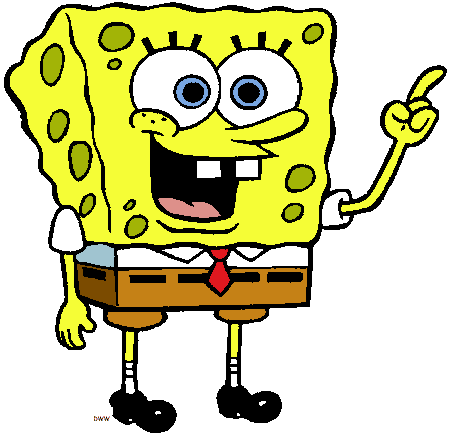 Remember! Your semicolon goes before the conjunctive adverb and the comma is placed after it.
Here’s the curveball… 
Conjunctive Adverbs Float
Conjunctive adverbs (ca) are sometimes called floating  adverbs because they can be positioned at the beginning, in the middle, or at the end of a clause.
Conjunctive Adverbs: Beginning, Middle, and End
Spongebob is handsome; moreover, he is clever.
Spongebob is handsome; he is, moreover, clever.
Spongebob is handsome; he is clever, moreover.
Compound Sentences
Remember! The compound sentence patterns are:
I ; I     Patrick went to the store; he bought milk.
I, c I   Patrick went to the store, and he bought milk.
I ; ca, I  Patrick went to the store; however, he didn’t buy milk.
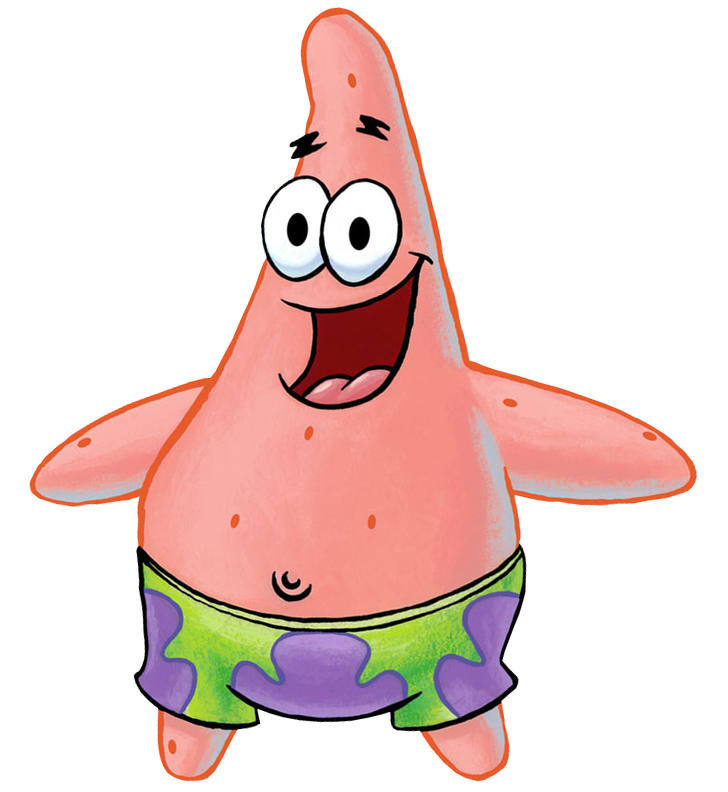